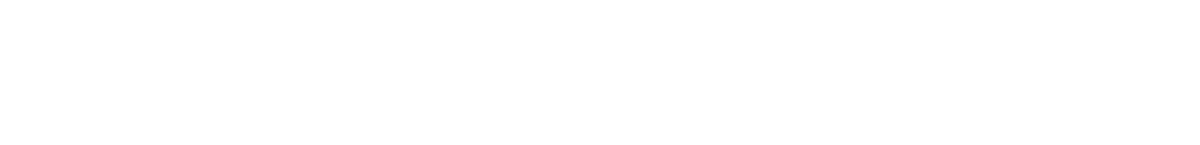 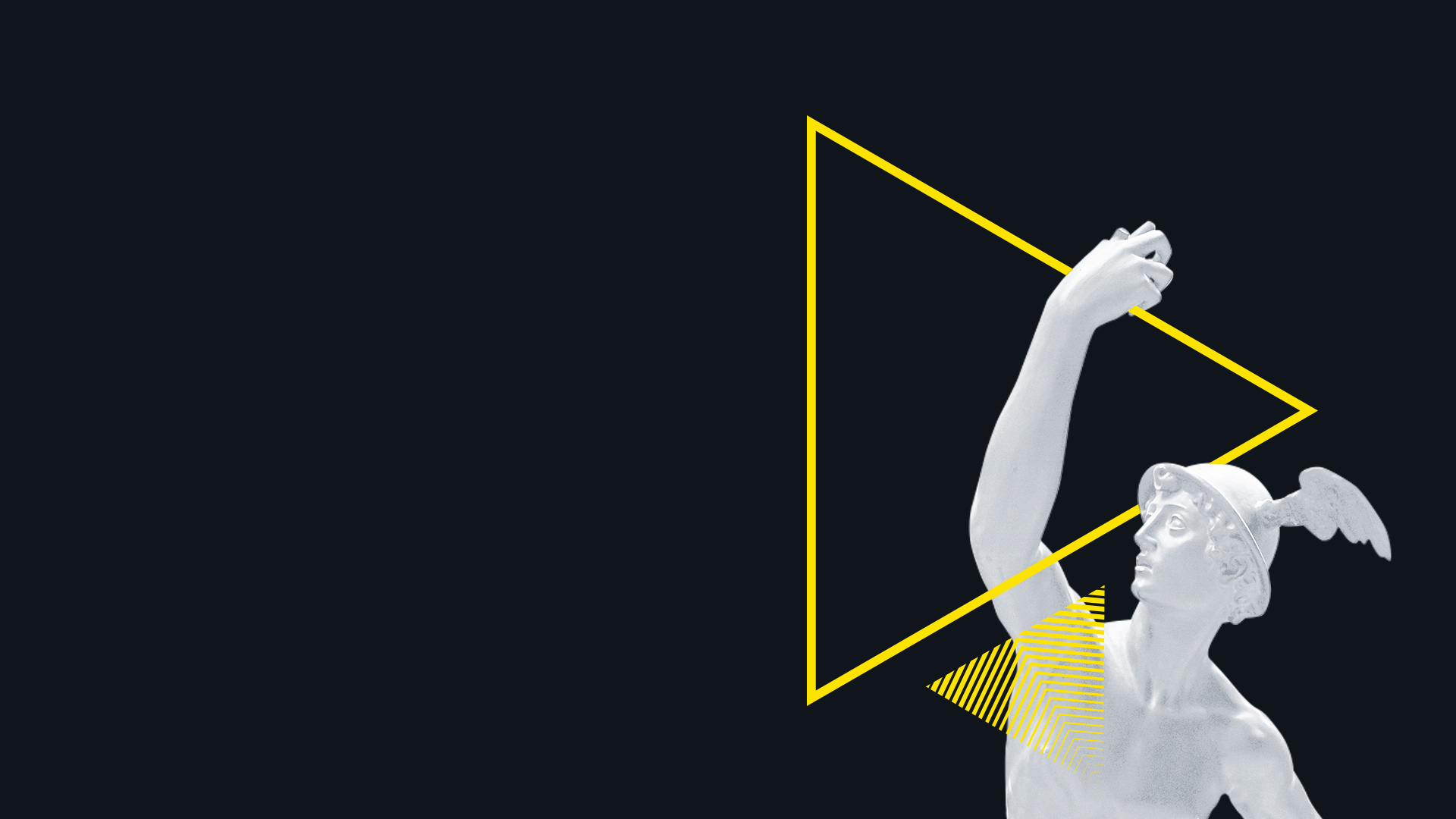 Курс
Внутренняя оптимизация сайта
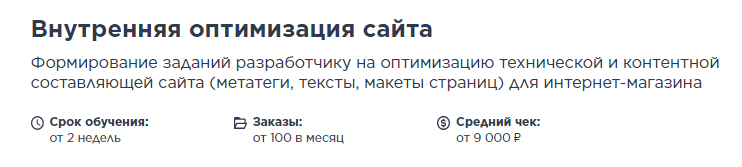 Модуль 1. Введение в поисковое продвижение
I
Программа модуля
1.1. Поиск информации в интернете
1.2. Работа поисковых систем
1.3. Структура страницы выдачи
1.4. Факторы ранжирования
1.5. Что такое SEO
1.6. Этапы работ и участники проектной команды
1.7. Основы сайтостроения

Домашняя работа к модулю №1
Модуль 2. Обзор сервисов, необходимых SEO-специалисту каждый день
I
Программа модуля
2.1. Яндекс.Вебмастер
2.2. Google Search Console
2.3. Яндекс.Метрика
2.4. Google Analytics
2.5. Screaming frog
2.6. Excel

Домашняя работа к модулю №2
Модуль 3. Техническая оптимизация
I
Программа модуля
3.1. Техническая оптимизация. Часть 1
3.2. Техническая оптимизация. Часть 2
3.3. Техническая оптимизация. Часть 3
3.4. Оптимизация скорости загрузки
3.5. Перевод сайта на защищенный протокол

Домашняя работа к модулю №3
Модуль 4. Формирование семантического ядра
I
Программа модуля
4.1. Основные понятия и термины
4.2. Подбор запросов
4.3. Кластеризация запросов
4.4. Распределение запросов по посадочным страницам
4.5. Смена структуры сайта
4.6. Создание новых страниц

Домашняя работа к модулю №4
Модуль 5. Оптимизация контента и метаинформации
I
Программа модуля
5.1. Оптимизация метатегов и заголовков
5.2. Макеты продвигаемых страниц
5.3. Написание текстов
5.4. Оптимизация текстов
5.5. Анализ и изменение навигации по сайту
5.6. Создание новых страниц
5.7. Добавление микроразметки на сайт

Домашняя работа к модулю №5
Модуль 6. Оптимизация коммерческих факторов
I
Программа модуля
6.1. Теоретические сведения
6.2. Базовые пункты оптимизации
6.3. Базовые пункты оптимизации. Часть 2
6.4. Дополнения для интернет-магазинов
6.5. Алгоритм выполнения задачи

Домашняя работа к модулю №8
Удачи в обучении!